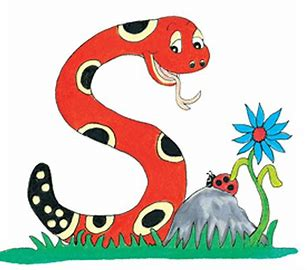 Jolly Grammar 
4-32
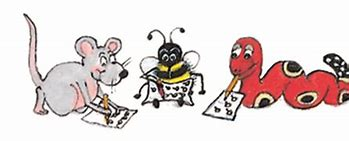 Spelling Test 31
prepare
prepare
prevent
prepare
prevent
prefix
prepare
prevent
prefix
prevail
prepare
prevent
prefix
prevail
preview
prepare
prevent
prefix
prevail
preview
predict
prepare
prevent
prefix
prevail
preview
predict
7.precede
prepare
prevent
prefix
prevail
preview
predict
7.precede
8.premiere
prepare
prevent
prefix
prevail
preview
predict
7.precede
8.premiere
9.precedent
prepare
prevent
prefix
prevail
preview
predict
7.precede
8.premiere
9.precedent
10.prehistoric
prepare
prevent
prefix
prevail
preview
predict
7.precede
8.premiere
9.precedent
10.prehistoric
11.preference
prepare
prevent
prefix
prevail
preview
predict
7.precede
8.premiere
9.precedent
10.prehistoric
11.preference
12.premature
prepare
prevent
prefix
prevail
preview
predict
7.precede
8.premiere
9.precedent
10.prehistoric
11.preference
12.premature
13.previously
prepare
prevent
prefix
prevail
preview
predict
7.precede
8.premiere
9.precedent
10.prehistoric
11.preference
12.premature
13.previously
14.predecessor
prepare
prevent
prefix
prevail
preview
predict
7.precede
8.premiere
9.precedent
10.prehistoric
11.preference
12.premature
13.previously
14.predecessor
15.prearrange
prepare
prevent
prefix
prevail
preview
predict
7.precede
8.premiere
9.precedent
10.prehistoric
11.preference
12.premature
13.previously
14.predecessor
15.prearrange
16.preliminary
prepare
prevent
prefix
prevail
preview
predict
7.precede
8.premiere
9.precedent
10.prehistoric
11.preference
12.premature
13.previously
14.predecessor
15.prearrange
16.preliminary
17.presumption
prepare
prevent
prefix
prevail
preview
predict
7.precede
8.premiere
9.precedent
10.prehistoric
11.preference
12.premature
13.previously
14.predecessor
15.prearrange
16.preliminary
17.presumption
18.precautionary
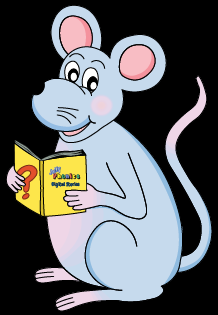 Let’s learn
Onomatopoeia.
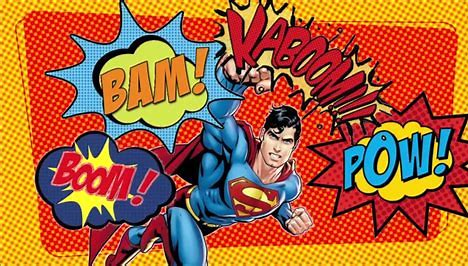 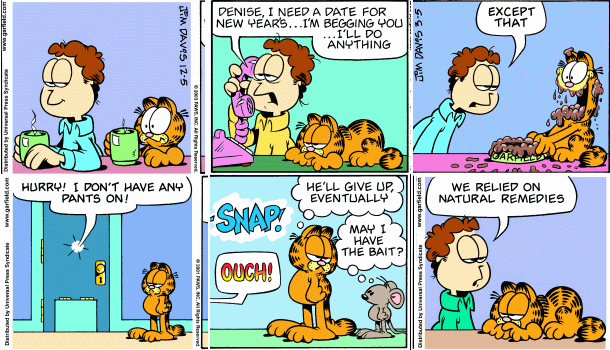 whisper
 
 
 pop
 
 
 zoom
 
 buzz
 
 scratch
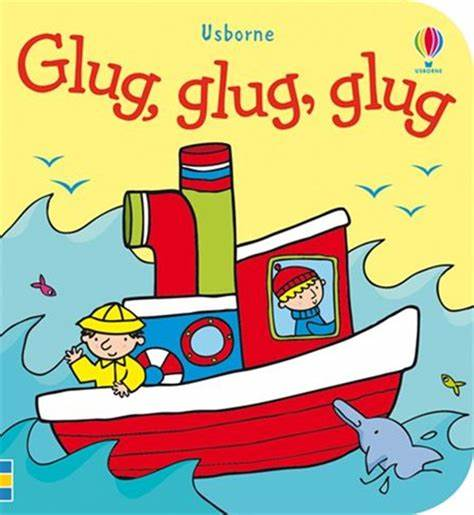 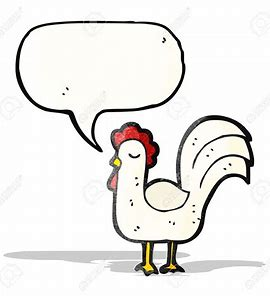 hiccup

 
rattle  


 munch


 flutter
glug

 click

 
 jingle


crunch
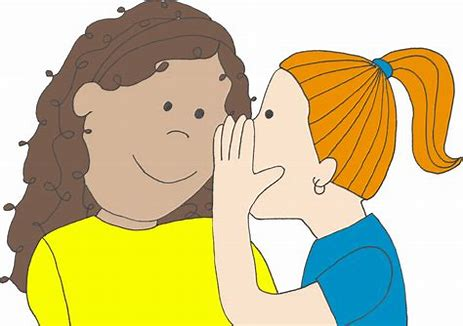 cluck

 bang

 hiss
 

 swish
 splash
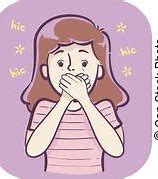 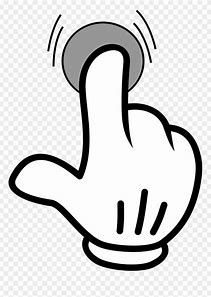 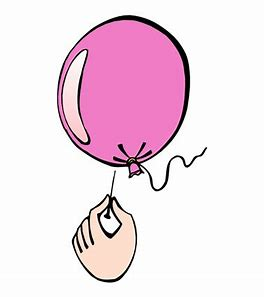 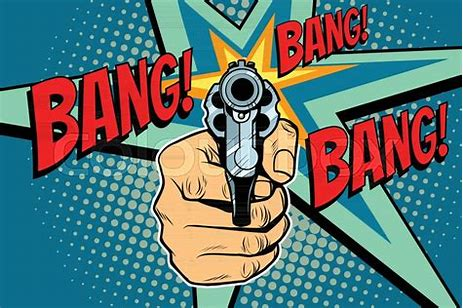 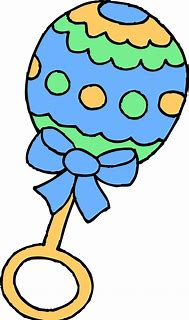 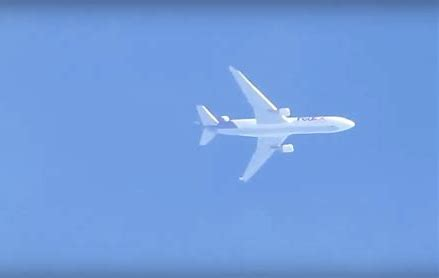 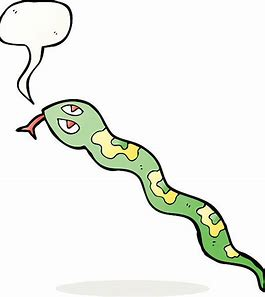 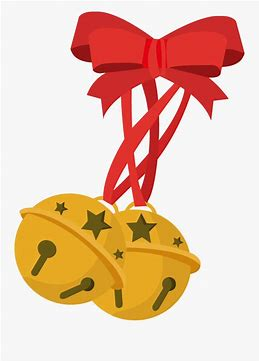 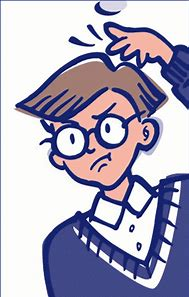 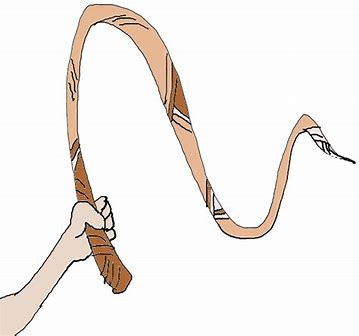 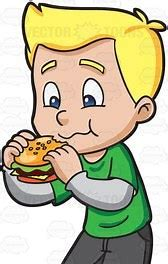 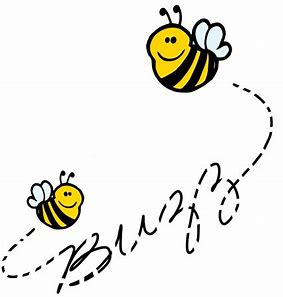 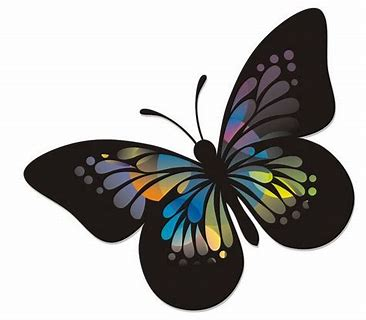 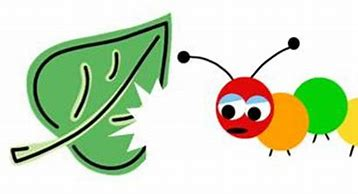 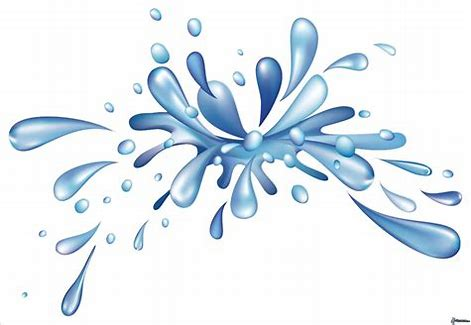 What are these animals saying?  Write a suitable onomatopoeic word in each speech bubble.
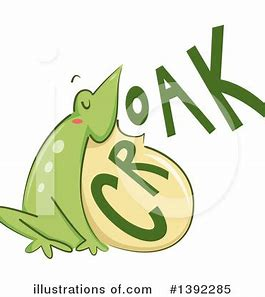 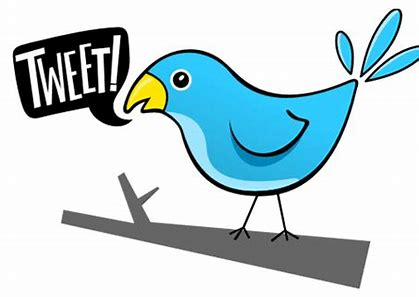 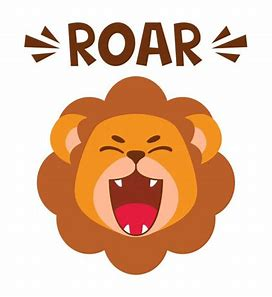 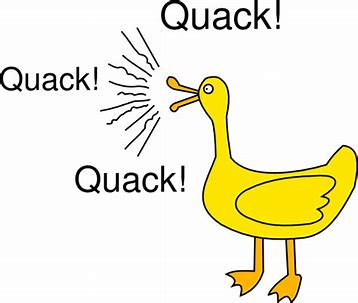 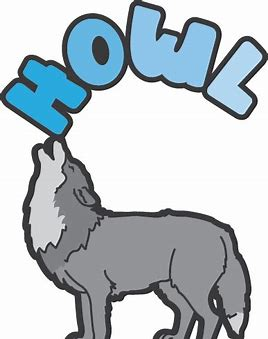 Think of an onomatopoeic word for each of the picture below.
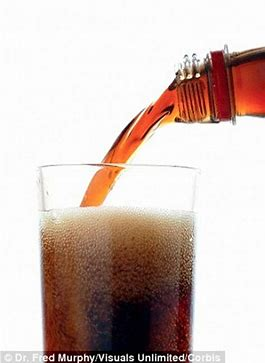 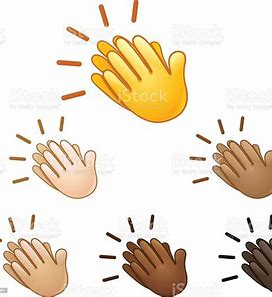 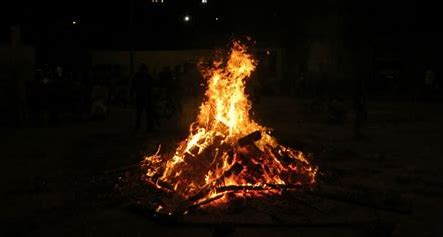 Think of an onomatopoeic word for each of the picture below.
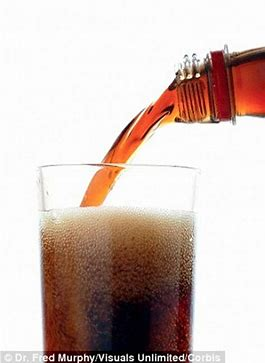 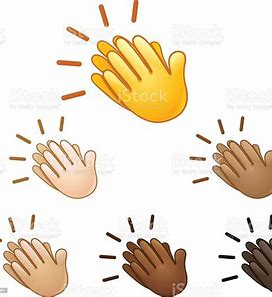 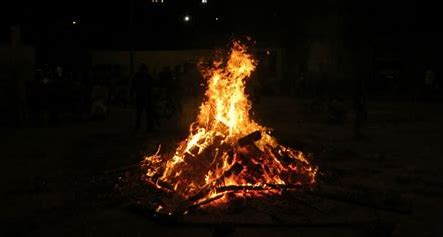 clap
crackle
fizz
Draw pictures for those onomatopoeic words.
squeak
smash
sizzle
Draw pictures for those onomatopoeic words.
squeak
smash
sizzle
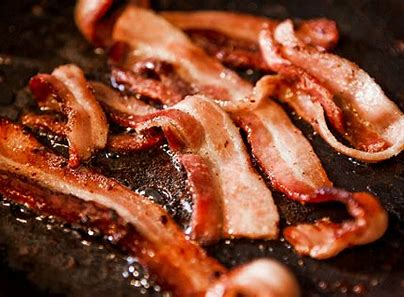 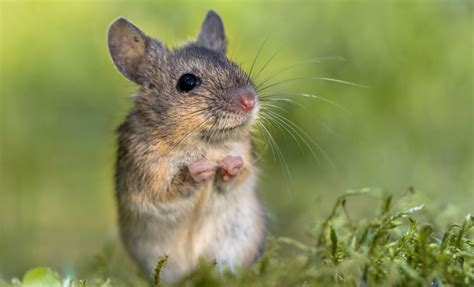 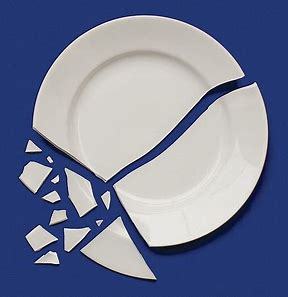 Match each noun phrase to its onomatopoeic word.
a happy cat
a van stopping quicky
a small bell
someone drinking noisily
a car’s horn
a heavy box hitting the ground
Match each noun phrase to its onomatopoeic word.
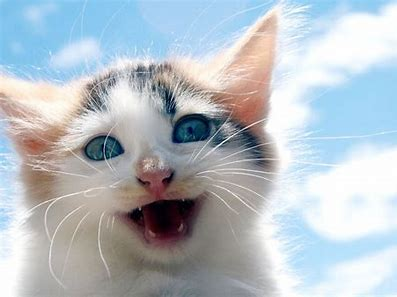 a happy cat purr
a van stopping quicky
a small bell
someone drinking noisily
a car’s horn
a heavy box hitting the ground
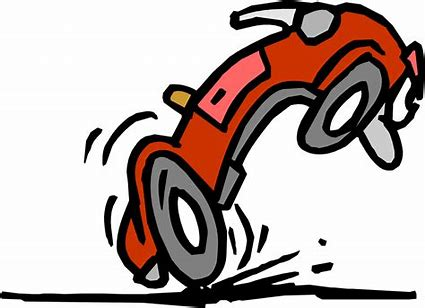 Match each noun phrase to its onomatopoeic word.
a happy cat purr
a van stopping quicky screech
a small bell
someone drinking noisily
a car’s horn
a heavy box hitting the ground
Match each noun phrase to its onomatopoeic word.
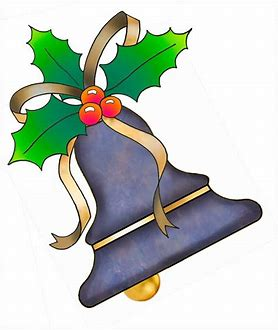 a happy cat purr
a van stopping quicky screech
a small bell twinkle
someone drinking noisily
a car’s horn
a heavy box hitting the ground
Match each noun phrase to its onomatopoeic word.
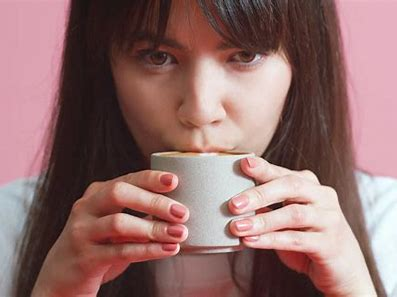 a happy cat purr
a van stopping quicky screech
a small bell twinkle
someone drinking noisily slurp
a car’s horn
a heavy box hitting the ground
Match each noun phrase to its onomatopoeic word.
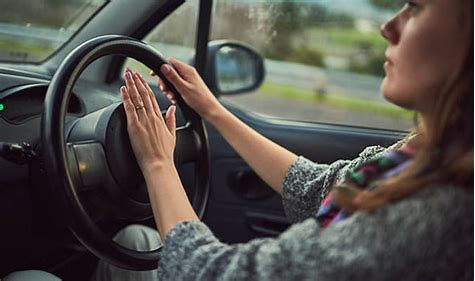 a happy cat purr
a van stopping quicky screech
a small bell twinkle
someone drinking noisily slurp
a car’s horn honk
a heavy box hitting the ground
Match each noun phrase to its onomatopoeic word.
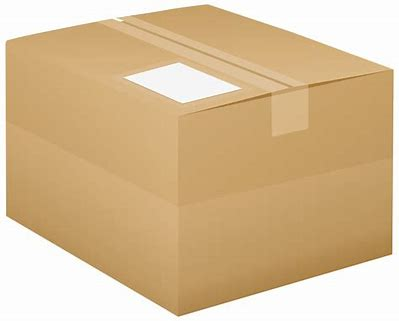 a happy cat purr
a van stopping quicky screech
a small bell twinkle
someone drinking noisily slurp
a car’s horn honk
a heavy box hitting the ground thud
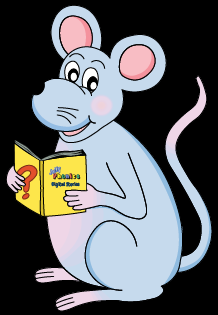 Activity Page
Spelling <sub->
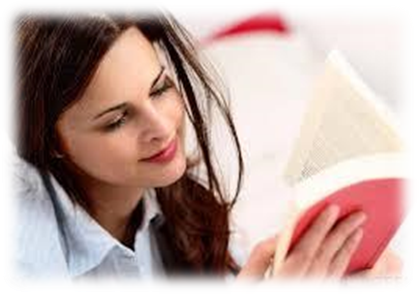 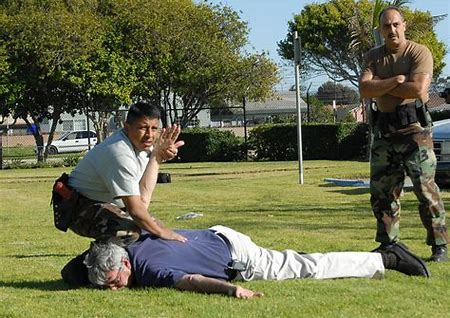 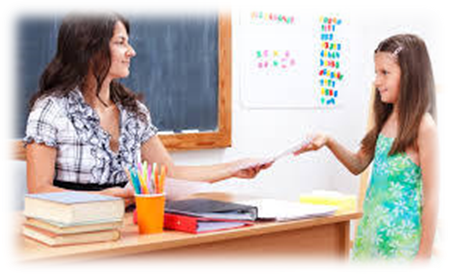 submit     subdue       subplot
To overpower by superior force
To present for the approval or consideration
A secondary plot as in literary work
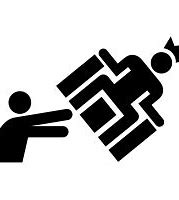 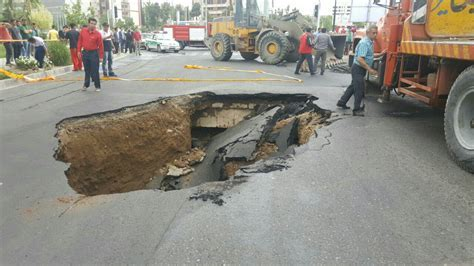 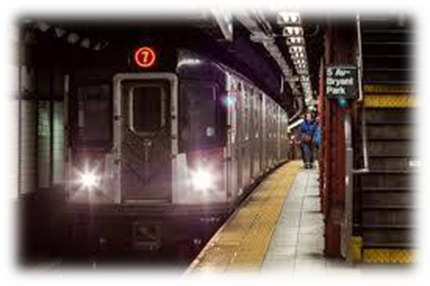 subside     subvert       subway
to sink to a low or lower level
To cause the downfall, ruin of
A tunnel under a street for people to walk through
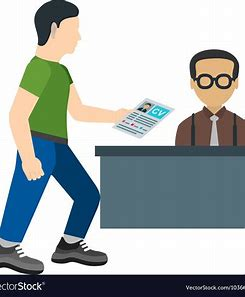 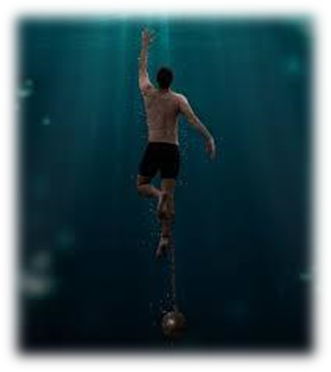 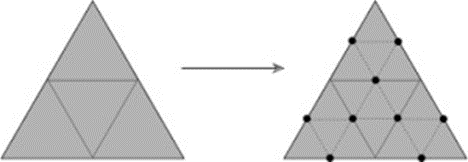 subdivide     submission   submerge
To put or sink below the surface of water
to divide into smaller parts
The act of submitting
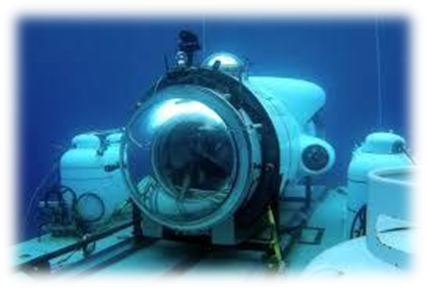 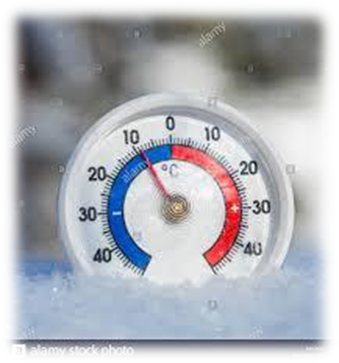 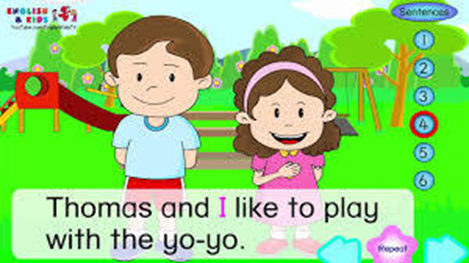 subtitle     sub-zero    submersible
The text of dialogue, speeches
Indicating lower than zero
Capable of being under water
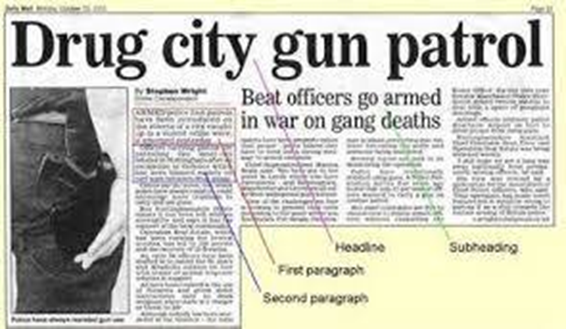 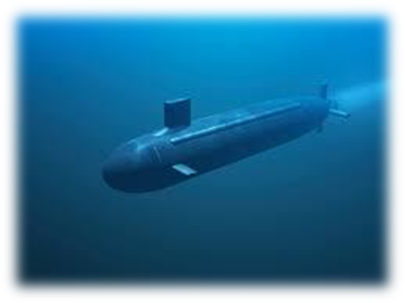 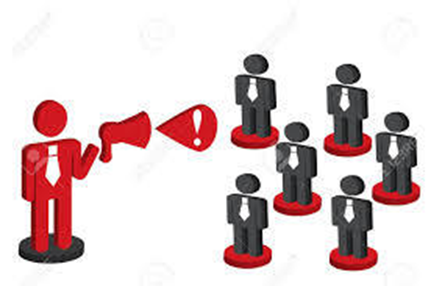 subheading    subordinate    submarine
A kind of ship that travels under the sea
The heading or title of a subdivision or a printed work
Placed in or belonging to a lower order or rank
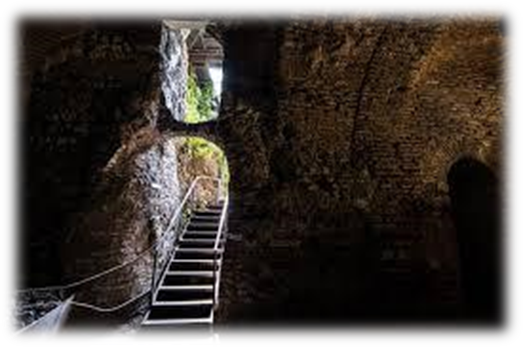 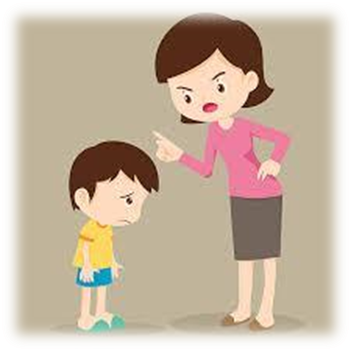 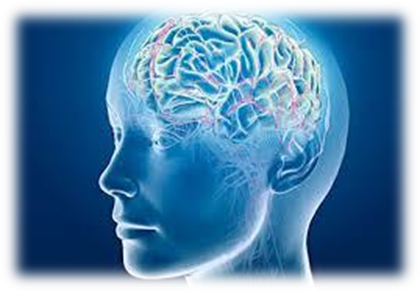 submissive  subconscious  subterranean
Ready to submit to the authority
existing in the mind beneath consciousness
Existing below surface of the eath
Check what this word means and see how many other words you can make using its letters.
s u b t e r r a n e a n
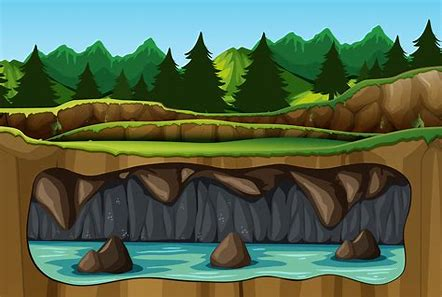 Check what this word means and see how many other words you can make using its letters.
s u b t e r r a n e a n
art
butter
ten
tent
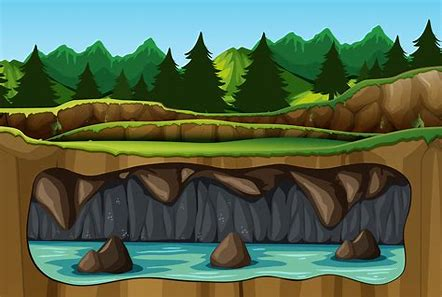 parsing
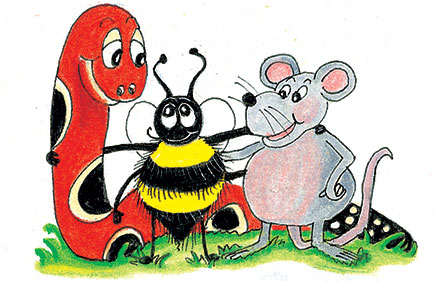 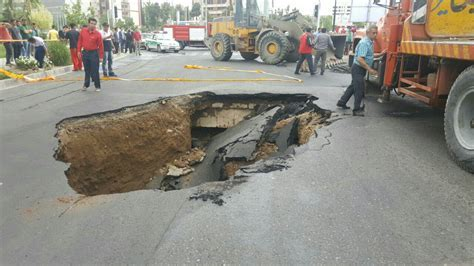 The earth from the subsidence is blocking the subterranean tunnels.
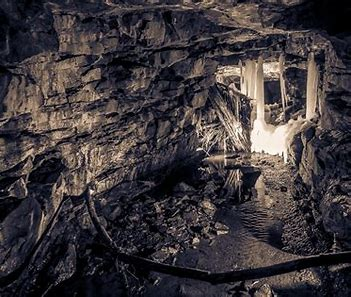 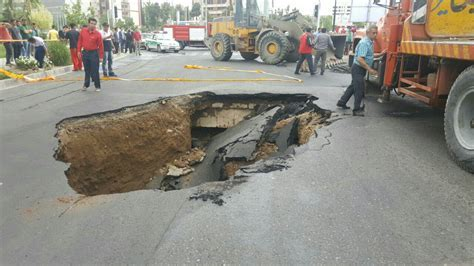 The earth from the subsidence is blocking the subterranean tunnels.
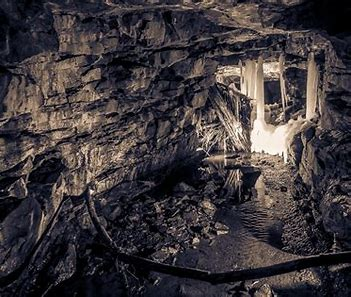 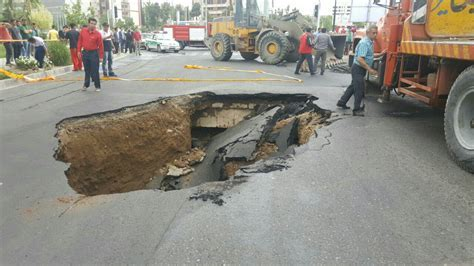 The earth from the subsidence is blocking the subterranean tunnels.
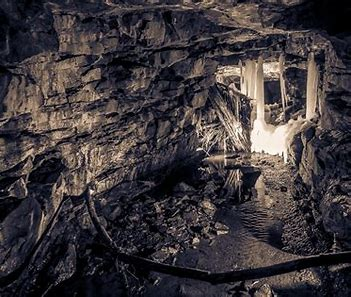 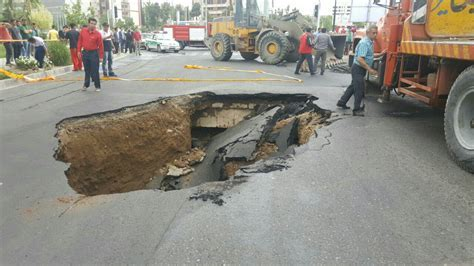 The earth from the subsidence is blocking the subterranean tunnels.
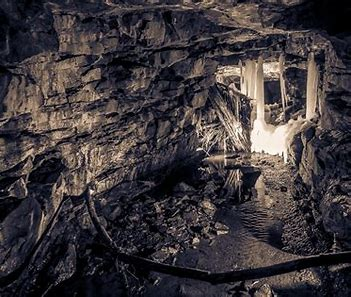 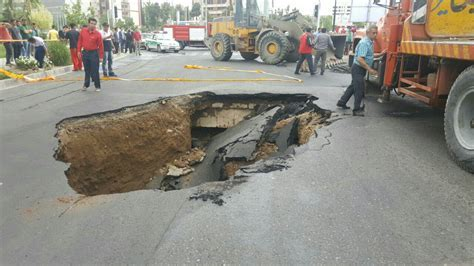 The earth from the subsidence is blocking the subterranean tunnels.
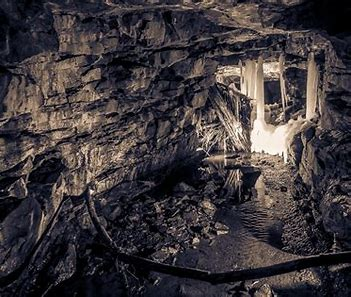 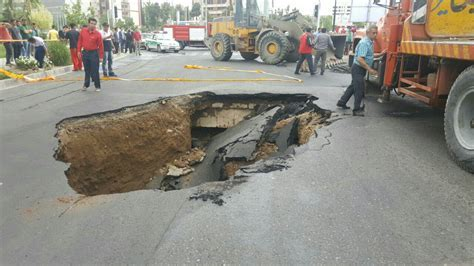 The earth from the subsidence is blocking the subterranean tunnels.
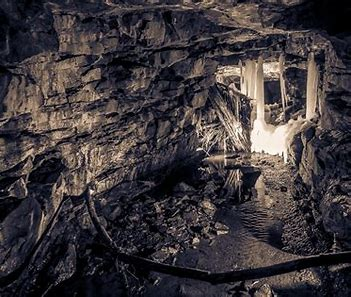 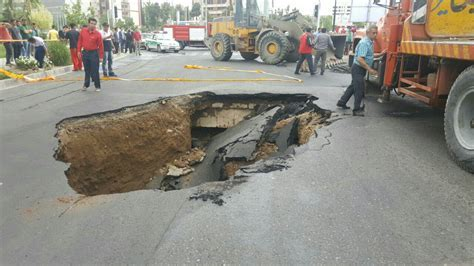 The earth from the subsidence is blocking the subterranean tunnels.
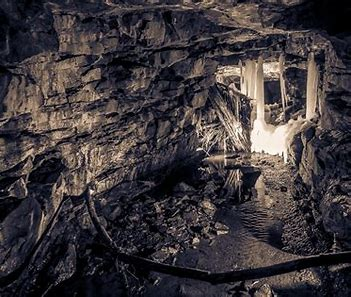 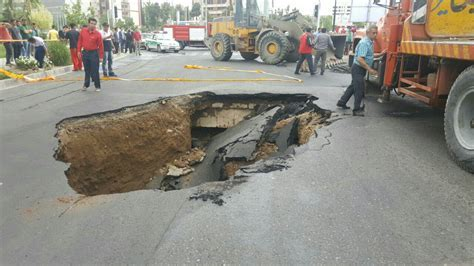 The earth from the subsidence is blocking the subterranean tunnels.
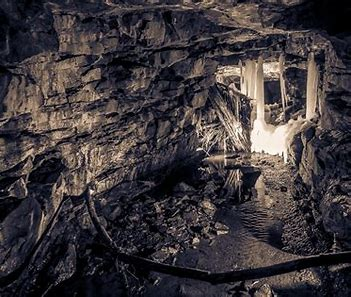 3rd person singular
Present continuous
Dictation
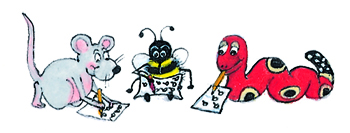 Giant crystals exist in the subterranean cavern.
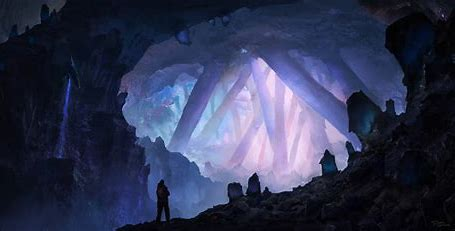 Tourists visited the wreck in a small submersible.
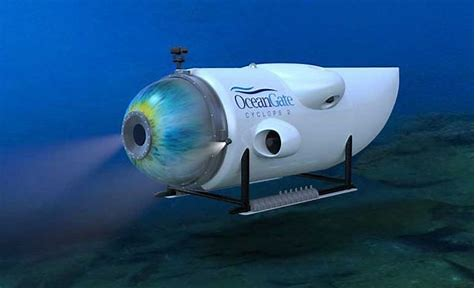 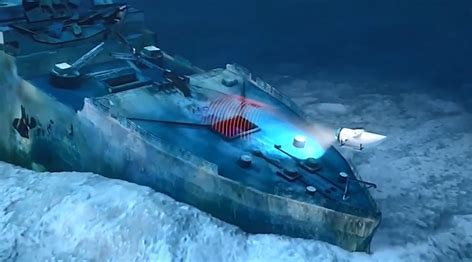 “The submarines were fantastic!”  exclaimed Dad.
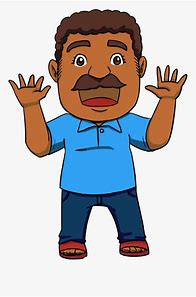 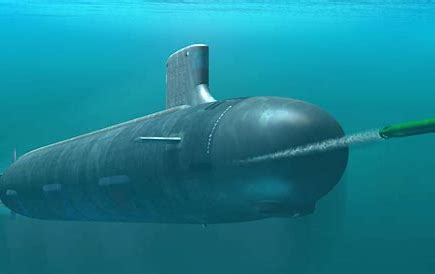 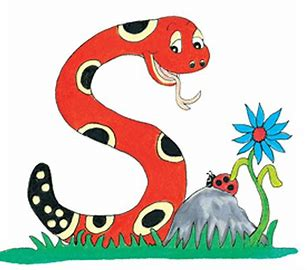 Thank you. 

See you 
next time!